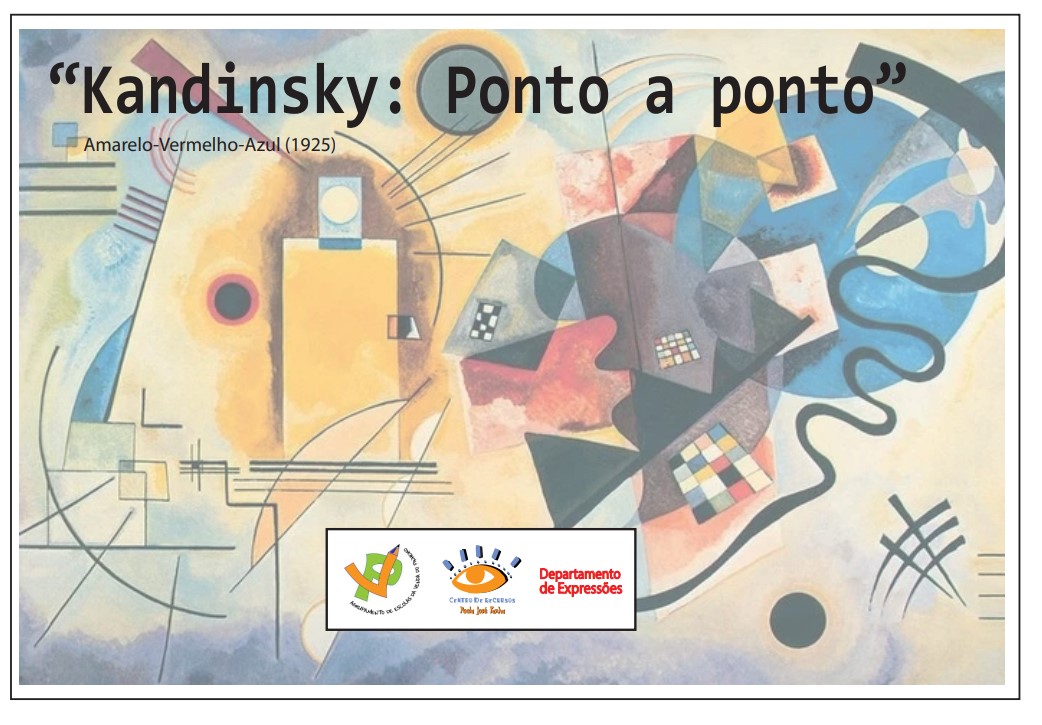 DESAFIO 1
Solicitar aos alunos que “pintem uma música”. 

INSTRUÇÃO:
“Quando a música iniciar, “pintem-na” recorrendo a linhas e formas, consoante o que forem sentindo, sem levantarem o lápis/caneta da folha.”

Música:
Sagração da Primavera (3:50 / 5:16)
https://www.youtube.com/watch?v=FZPQKsvIP84
Alunos partilham com o grupo os desenhos realizados.
[Speaker Notes: Desafio apresentado oralmente pela dinamizadora da sessão (PB).
Questionar os alunos acerca da música ouvida (alunos aludirão  aos contrastes, dissonâncias...). Identificar e fazer uma breve referência, contextualizando que se trata também de um compositor do início do século XX cuja obra gerou polémica. Sublinhar a “novidade” da música.

Nota: neste link é possível ver os alunos a realizarem o exercício
https://www.instagram.com/reel/C2f9tTdLiW9/?utm_source=ig_web_copy_link&igsh=MzRlODBiNWFlZA==

Objetivo: Fazer a ponte para Kandinsky, pois também ele “pintava sons”, destacando-se na sua obra as linhas e formas.]
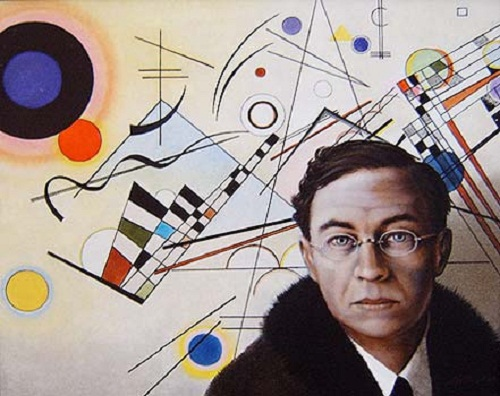 “A criação de uma pintura é 
a criação de um mundo.”
Kandinsky
[Speaker Notes: Solicitar aos alunos que leiam a frase, à qual regressarão mais tarde.]
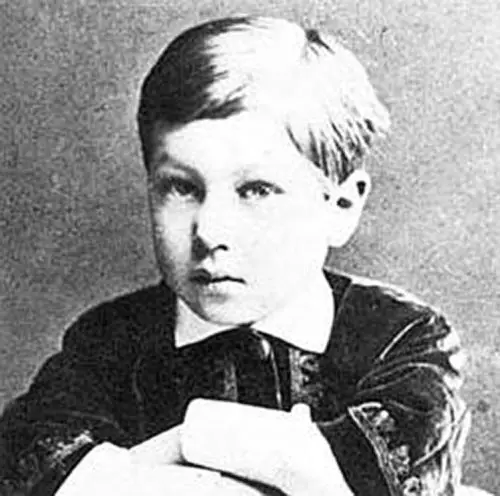 Vasily Kandinsky
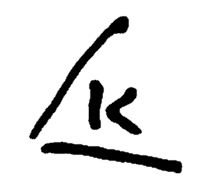 1866-1944
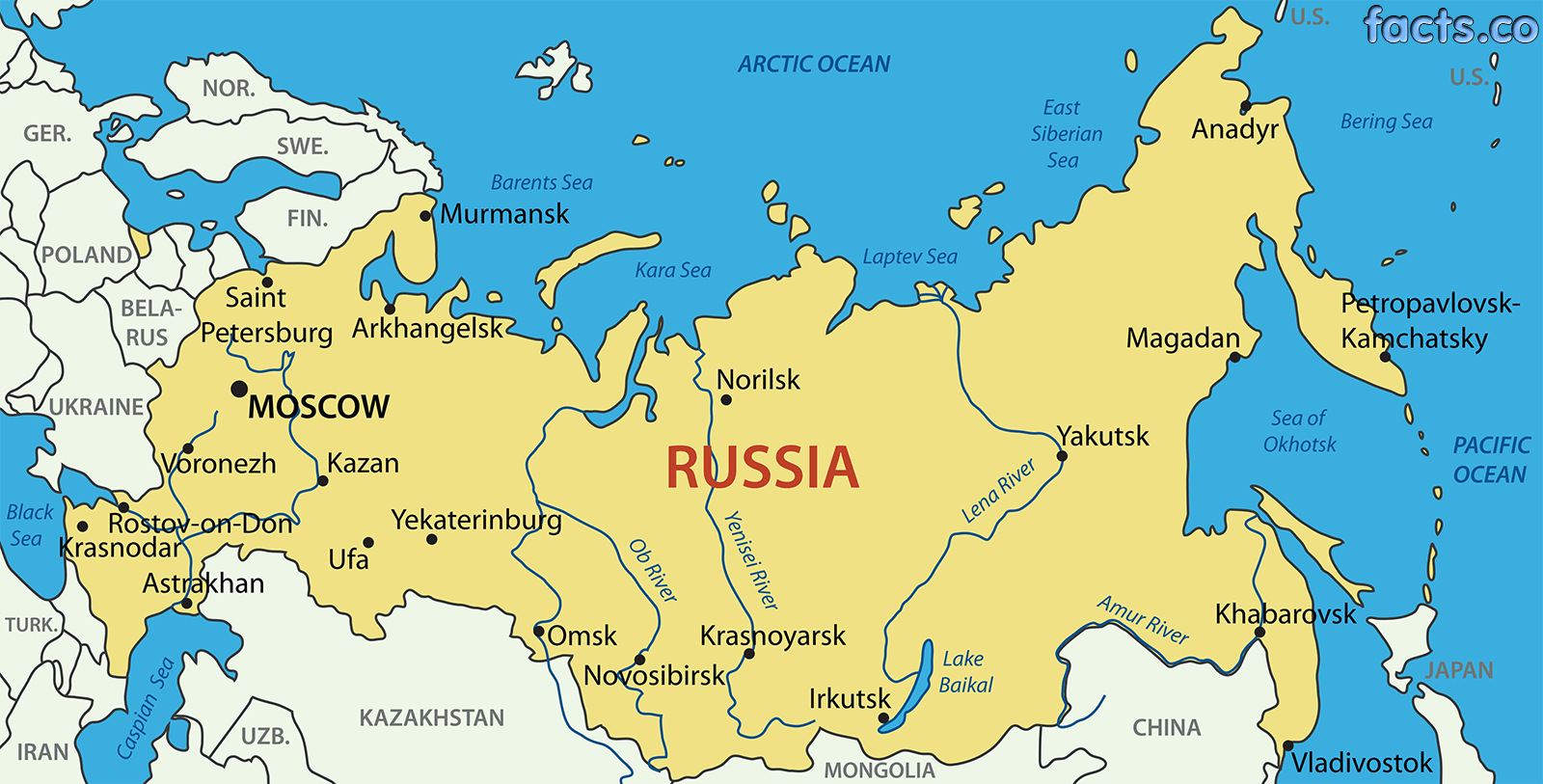 [Speaker Notes: Alguns tópicos abordados:
Origem do pintor.
Nasce na Rússia, morre em França (ao longo da sua vida, viveu em vários países da Europa).
Vive as duas grandes guerras. Curiosidade: devido à escassez dos materiais em virtude da 2.ª Grande Guerra, as suas obras, na fase final, tornaram-se mais pequenas.
Assinatura usual (embora, em alguns quadros, assine por extenso).
Nasce no seio de uma família burguesa.]
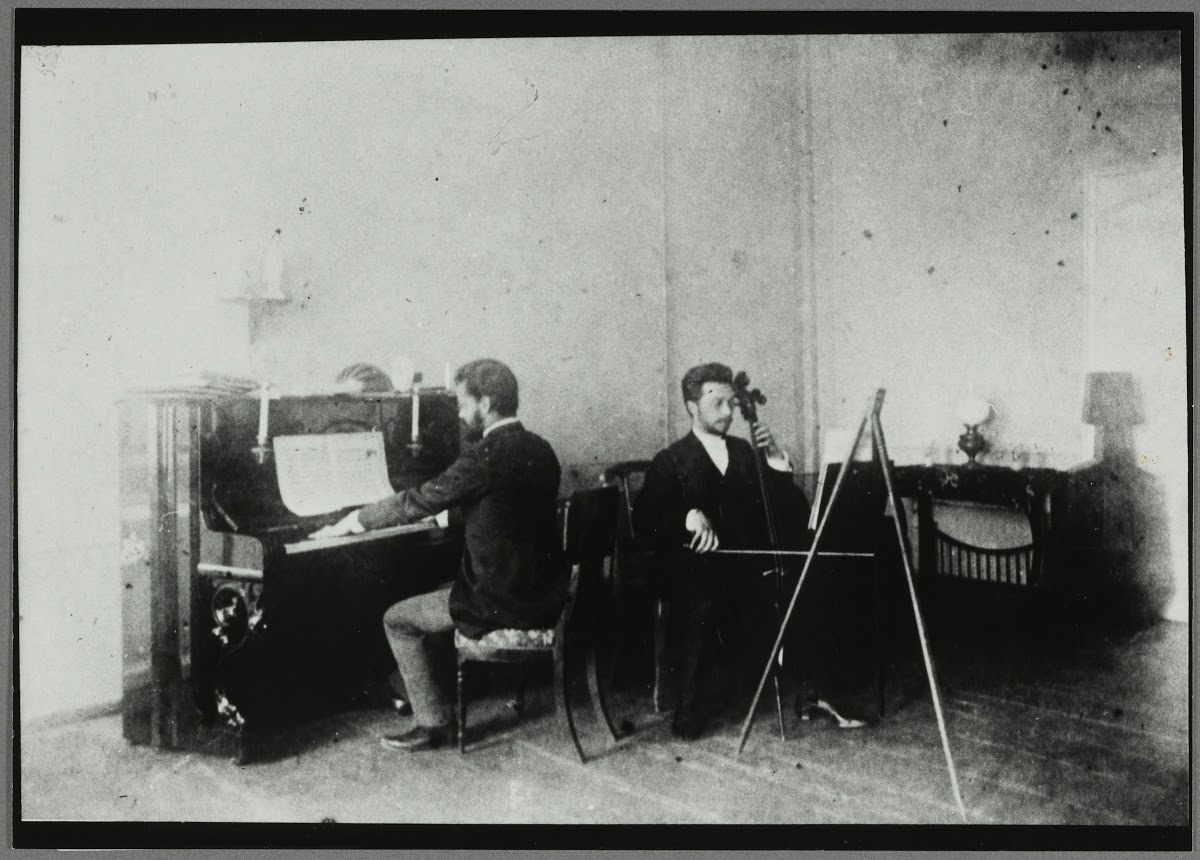 [Speaker Notes: Kandinsky a tocar violoncelo (foto).
Sublinhar a valorização, por parte dos povos de leste,  relativamente à arte (nomeadamente à música).
Kandinsky teve, desde muito jovem, formação musical, tocando violoncelo e piano.
Desde pequeno manifestou também o gosto por pintar.]
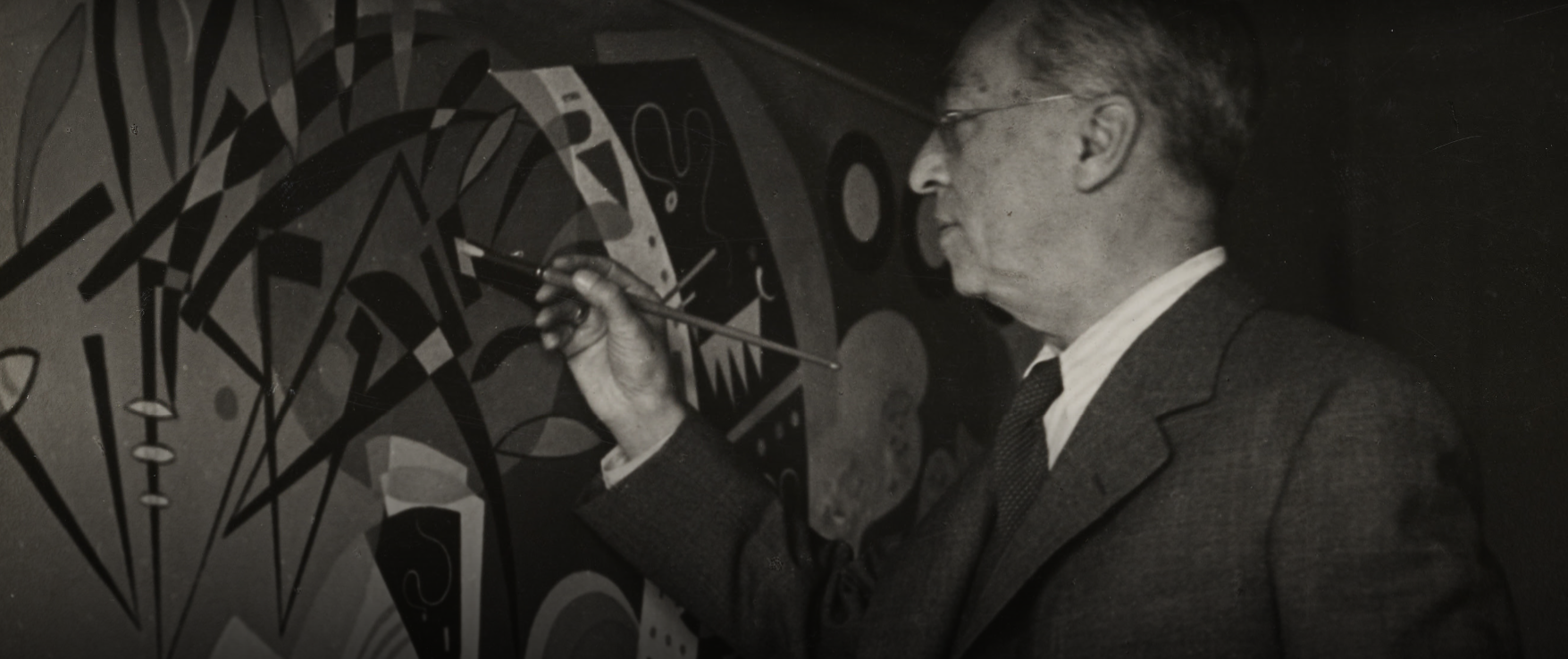 RADICAL!
[Speaker Notes: Questionar os alunos acerca do que é ser radical…?
Kandinsky “radical”, porquê? (Serve como inspiração, como exemplo de que vale a pena lutarmos pelos nossos sonhos.)
Aos 30 anos decide abandonar a sua carreira como advogado e dedicar-se exclusivamente à pintura.
Criou uma escola de pintura, frequentada também por mulheres (uma homem à frente do seu tempo).
O seu valor foi reconhecido (referir que foi convidado para lecionar na Bauhaus, na Alemanha, contextualizando o movimento e a escola).]
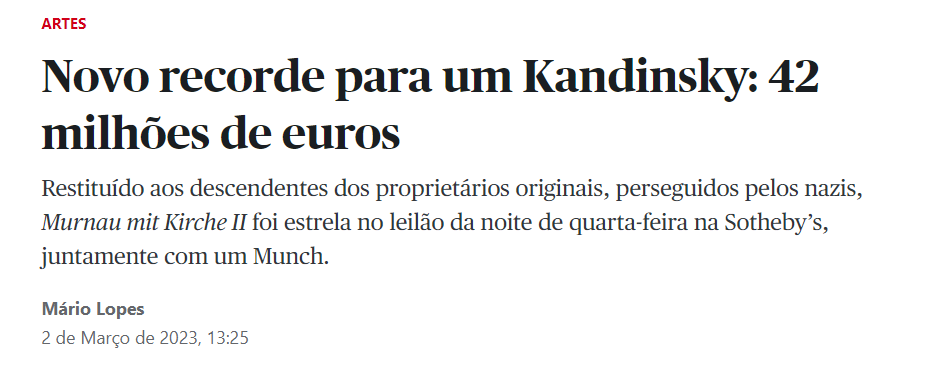 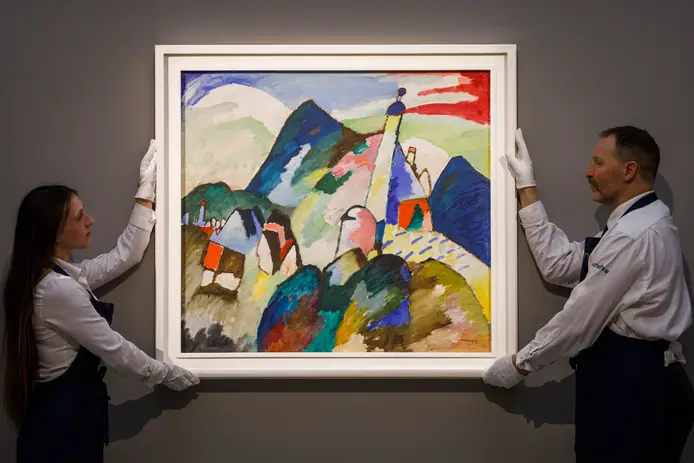 Fonte: 
https://www.publico.pt/2023/03/02/culturaipsilon/noticia/novo-recorde-kandinsky-42-milhoes-euros-2040863
[Speaker Notes: Relatar história do quadro (v. link).]
SINESTESIA…
[Speaker Notes: Característica que se tornou um “dom”, projetou-se na sua obra.
Estado mental involuntário: sentidos muito apurados e associados.
“Via sons”, “ouvia cores” - cromostesia.]
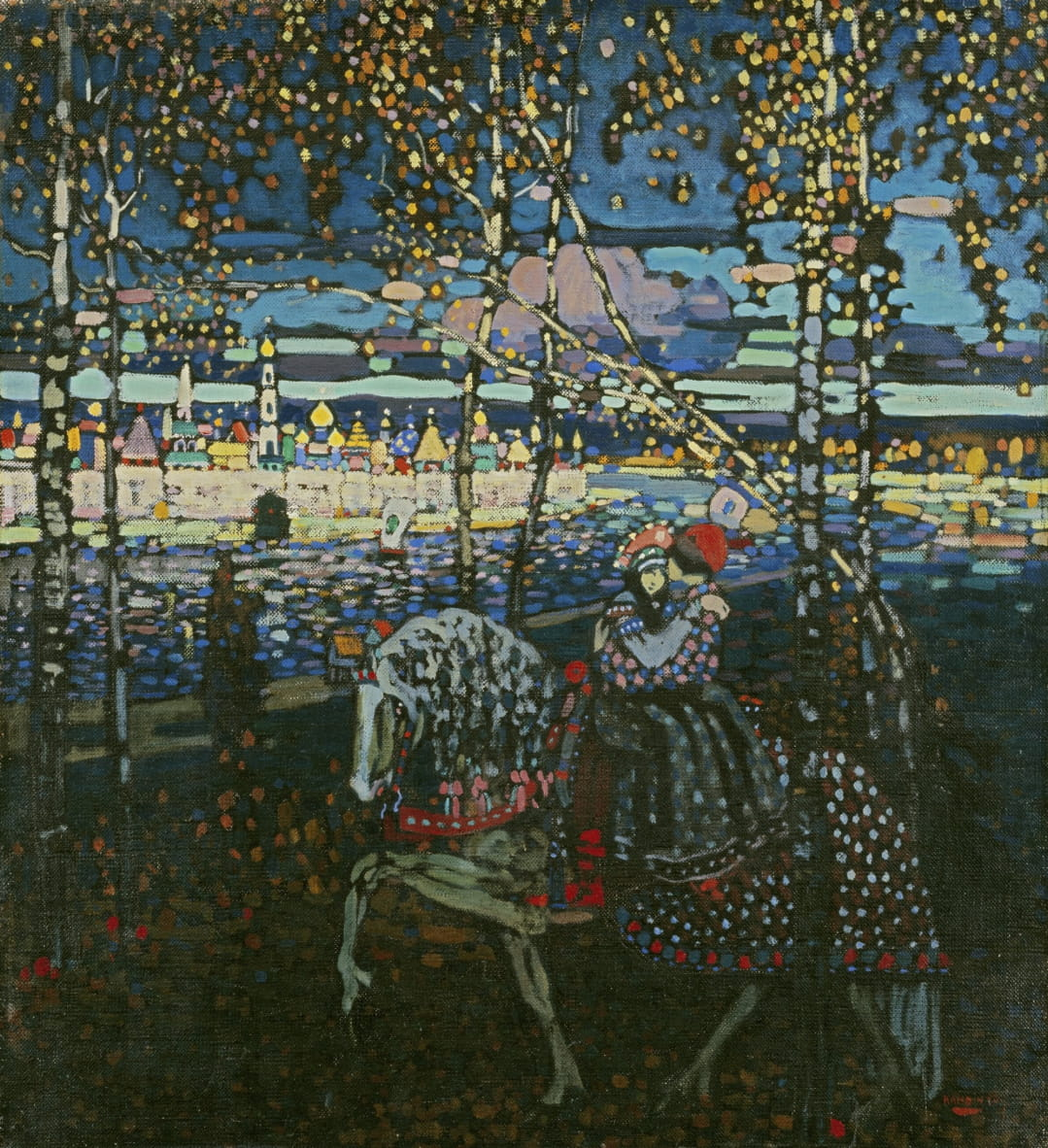 O Casal de Cavaleiros  | 1906 | óleo sobre tela | 55X50,5 cm
[Speaker Notes: Convidar os alunos para uma “visita virtual”  por 9 quadros do pintor, seguindo a ordem cronológica. (Impressões dos quadros encontram-se também num expositor na Biblioteca.)

Chamar a atenção para a importância de observar bem, apreciar…
Após o visionamento… (v. diapositivo 17)]
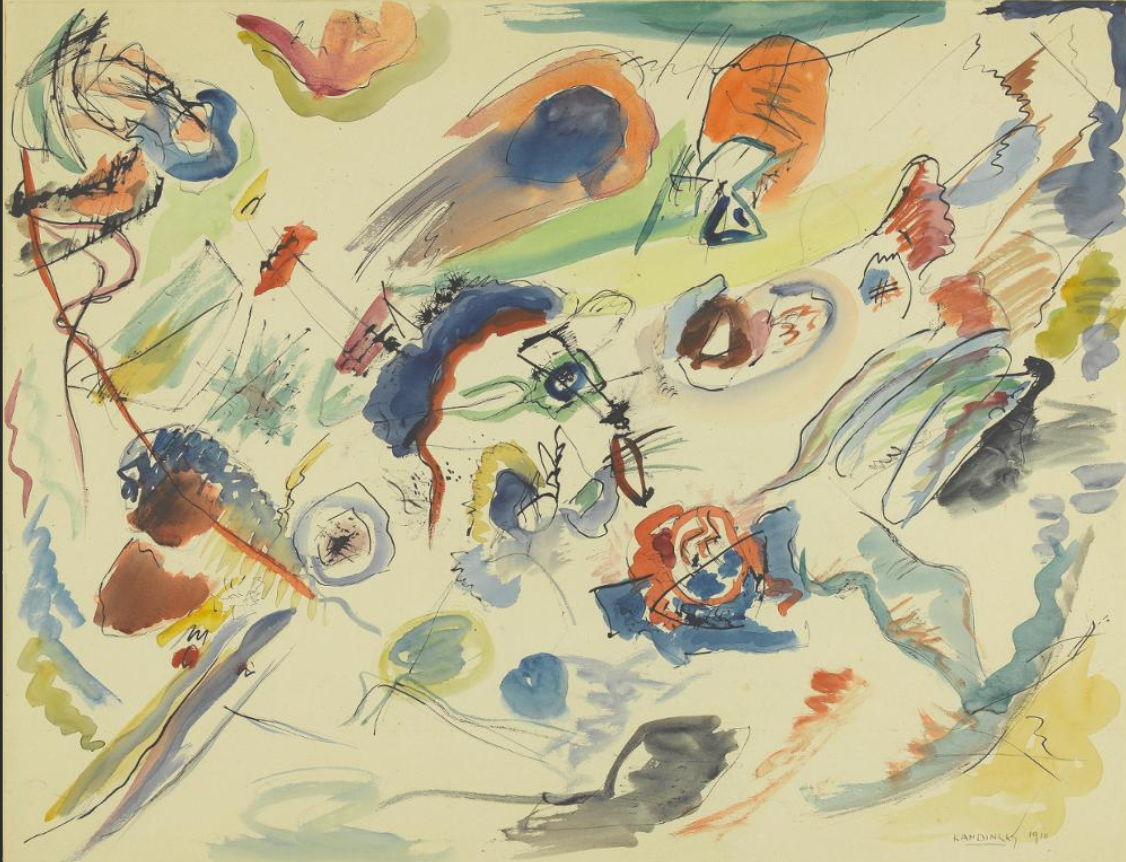 Sem título (primeira aguarela abstrata) | 1910 (1913) | aguarela e tinta da china sobre papel | 49,6X64,8 cm
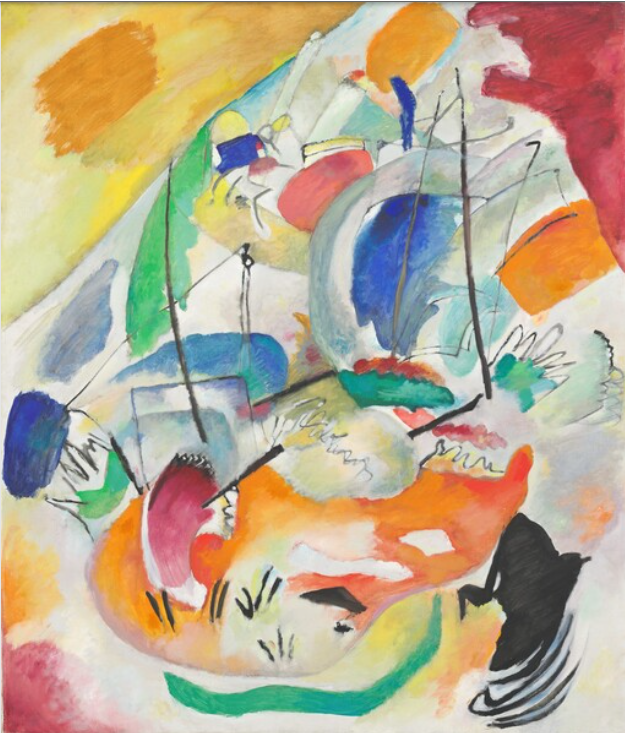 Improvisation 31 (Sea Batle)| 1913 | óleo sobre tela | 140X119 cm
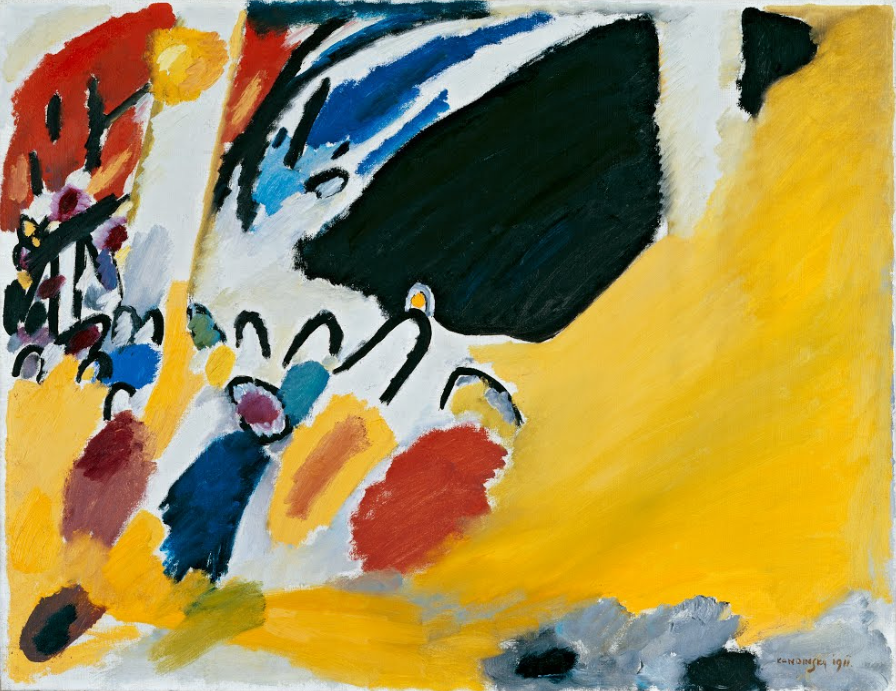 Impressões III (Concerto) | 1911 
| óleo sobre tela | 100,5X78,5  cm
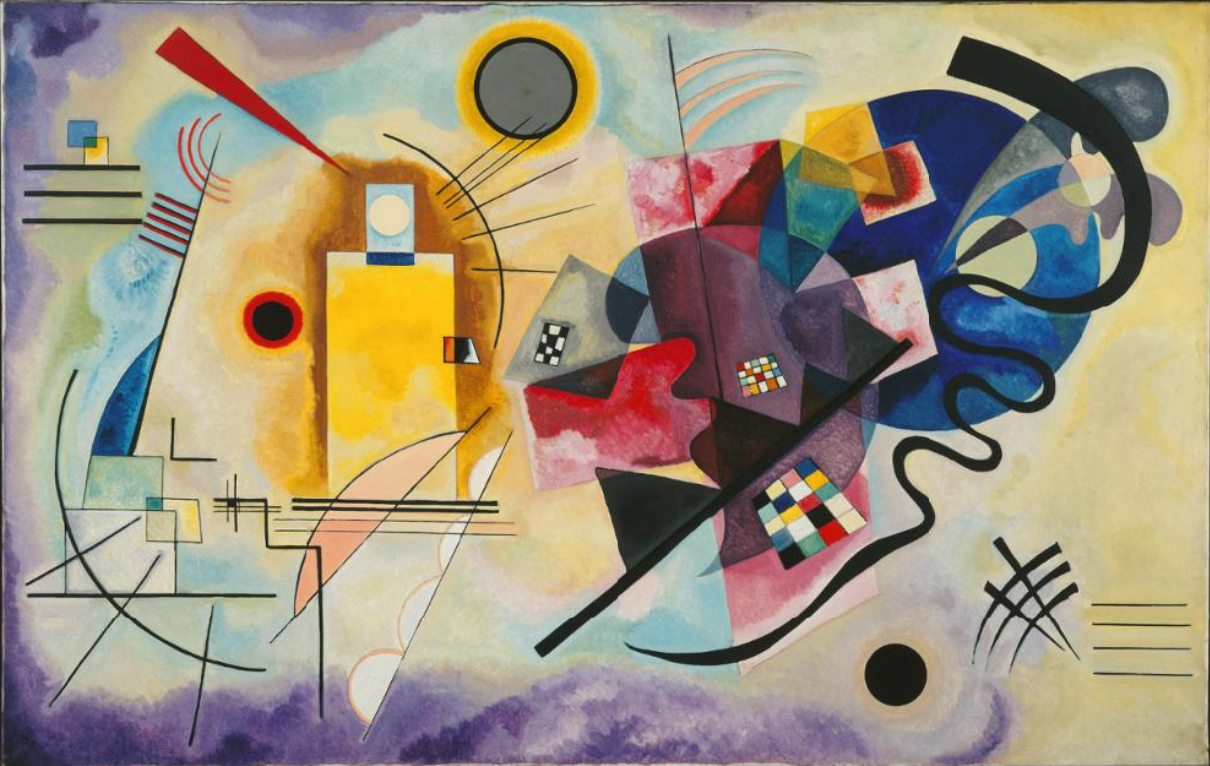 ma
Amarelo-Vermelho-Azul | (1925) | óleo sobre tela |  128 x 201,5 cm
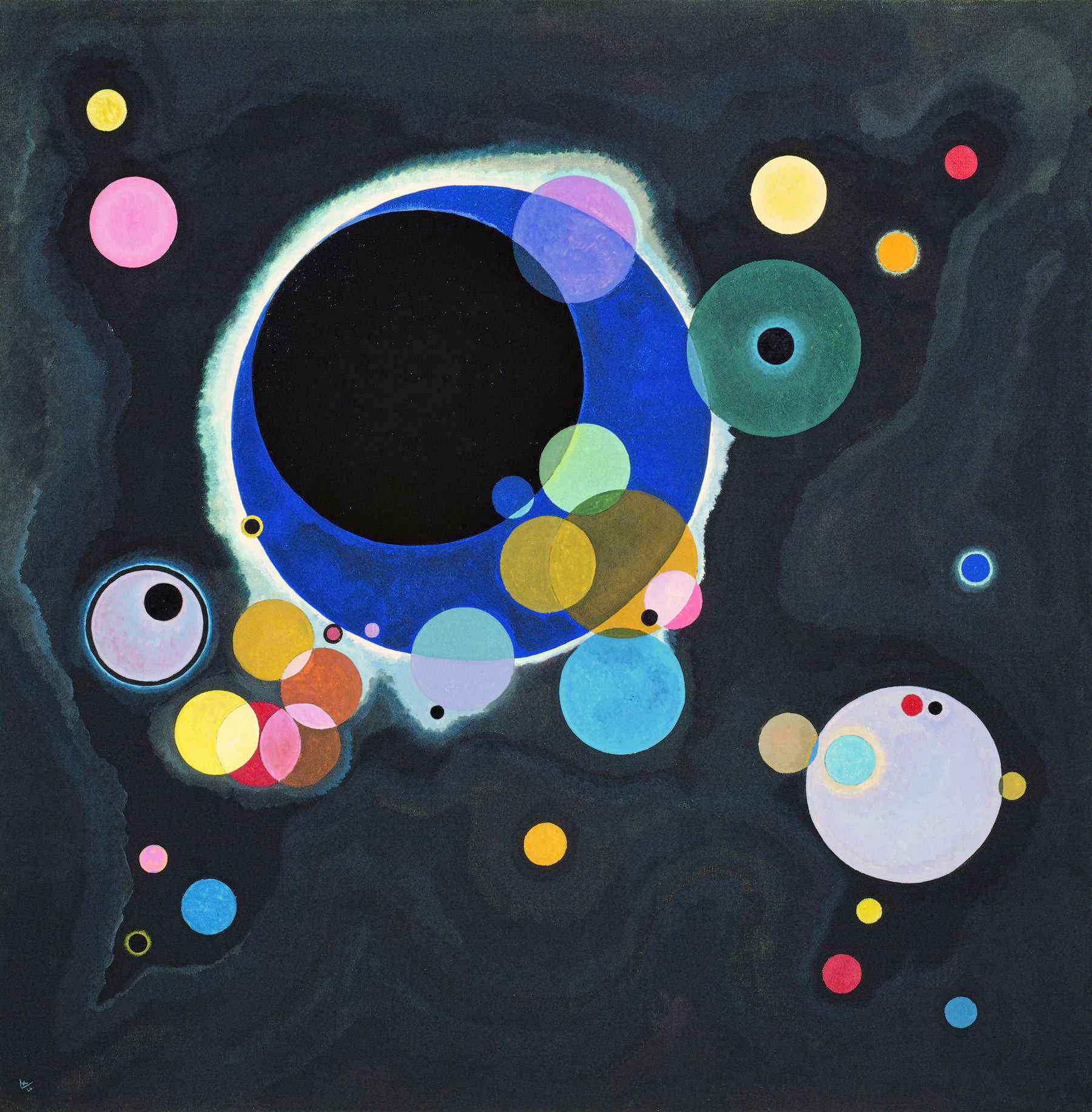 Vários círculos | 1926 | óleo sobre tela | 140X140  cm
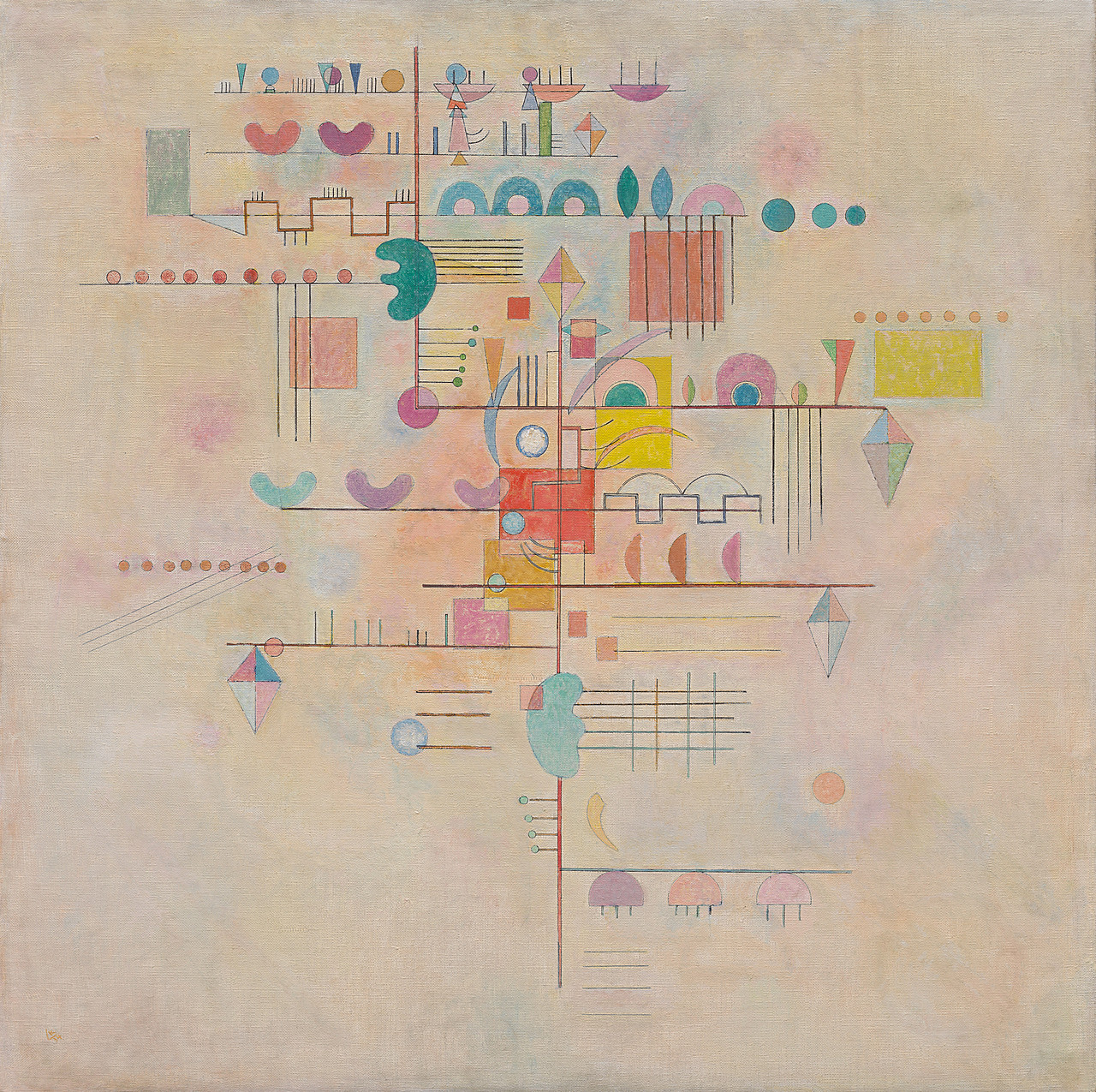 Suave Elevação | 1934 | 
óleo sobre tela | 80.3 X 80.6 cm
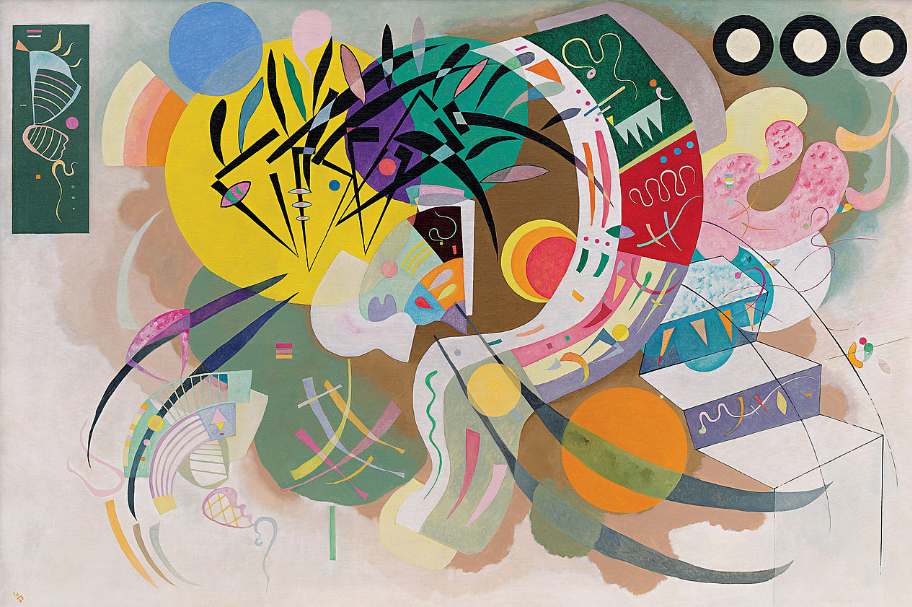 Curva dominante | 1936 | óleo sobre tela | 129,3X194,3 cm
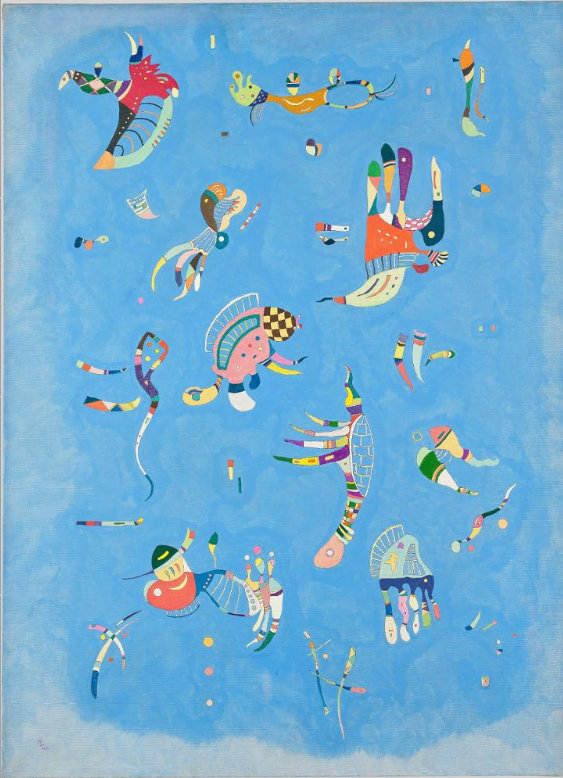 Azul Celeste | 1940 | óleo sobre tela 100X73 cm
[Speaker Notes: Após a visualização, lançar as seguintes questões aos alunos:
. O que vos chamou a atenção?
. O que têm em comum estas pinturas?
. O que estranharam?

Tópicos a privilegiar:
. A sua arte, gradualmente, tornou-se a pura expressão de cores, linhas e formas para expressar ideias e sentimentos.
. O primeiro quadro tem uma perspetiva figurativa (mas não completamente, pontilhismo,...)
. Técnica que o pintor privilegiava nas suas pinturas: óleo sobre tela.
. Aproveitar contributos dos alunos para exploração acerca da arte abstrata (cf. 2.º quadro…)]
DESAFIO 2


Desenhar uma casa e “desenhar” (representar) a saudade durante cerca de 1 minuto (poderão fazê-lo no verso da folha utilizada no 1.º desafio). 


 Alunos vão partilhar com o grupo os desenhos realizados.
[Speaker Notes: Desafio apresentado oralmente pela dinamizadora da sessão (PB).

Nota: A ideia da “saudade” causará estranheza aos alunos…

Objetivo: Perceber que a representação da casa é relativamente unânime, já a representação da saudade diverge, remete para o mundo subjetivo. No entanto é a expressão (a “realidade”) interpretada por cada um dos alunos, ou seja, “tem um sentido” (reflete o universo interior do pintor).  Explorar conceito de arte abstrata (remeter para a frase inicial de Kandinsky). Kandinsky foi considerado por muitos o “pai” da arte abstrata.
Poderá também referir-se a novidade, na arte abstrata,  de quem vê ser desafiado  a fazer a sua interpretação (trazer o espetador para a obra). Na oposição figurativo/abstrato mencionar-se o surgimento da fotografia.]
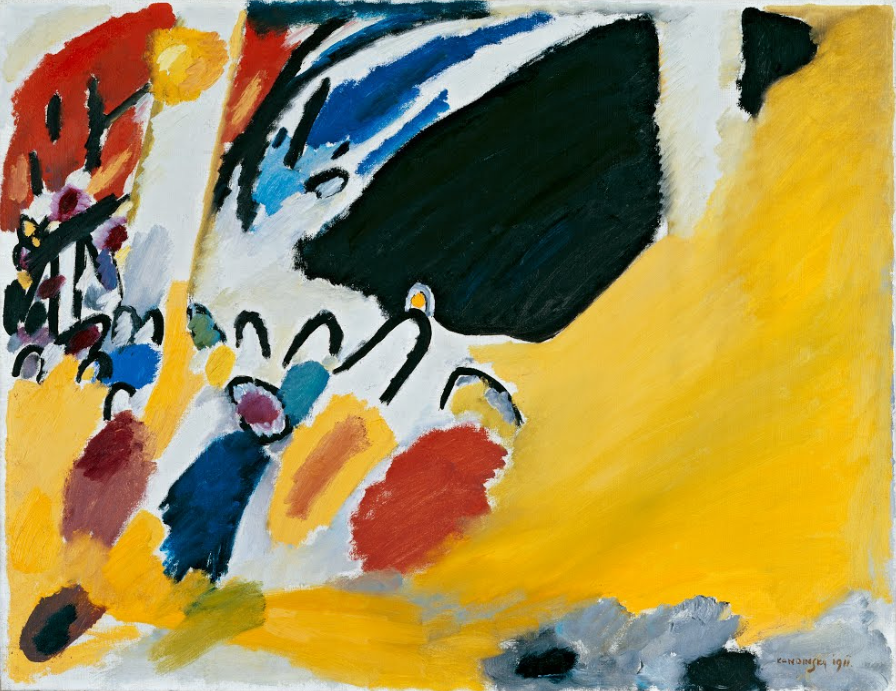 Impressões III (Concerto) | 1911
| óleo sobre tela | 100,5X78,5  cm
[Speaker Notes: Explorar este quadro, enquadrando a sua história e mostrando os respetivos estudos (surgem nos diapositivos seguintes).
Kandinsky pintou-o após ter assistido a um concerto de Schoenberg (de quem se veio a tornar amigo). Convidar os alunos a ouvirem um excerto de uma das peças executadas e ouvidas por Kandinsky.
3:55/4:55
https://www.youtube.com/watch?v=VeTFxbsVGrI
(Poderá fazer-se uma apreciação rápida da música, questionando os alunos.)]
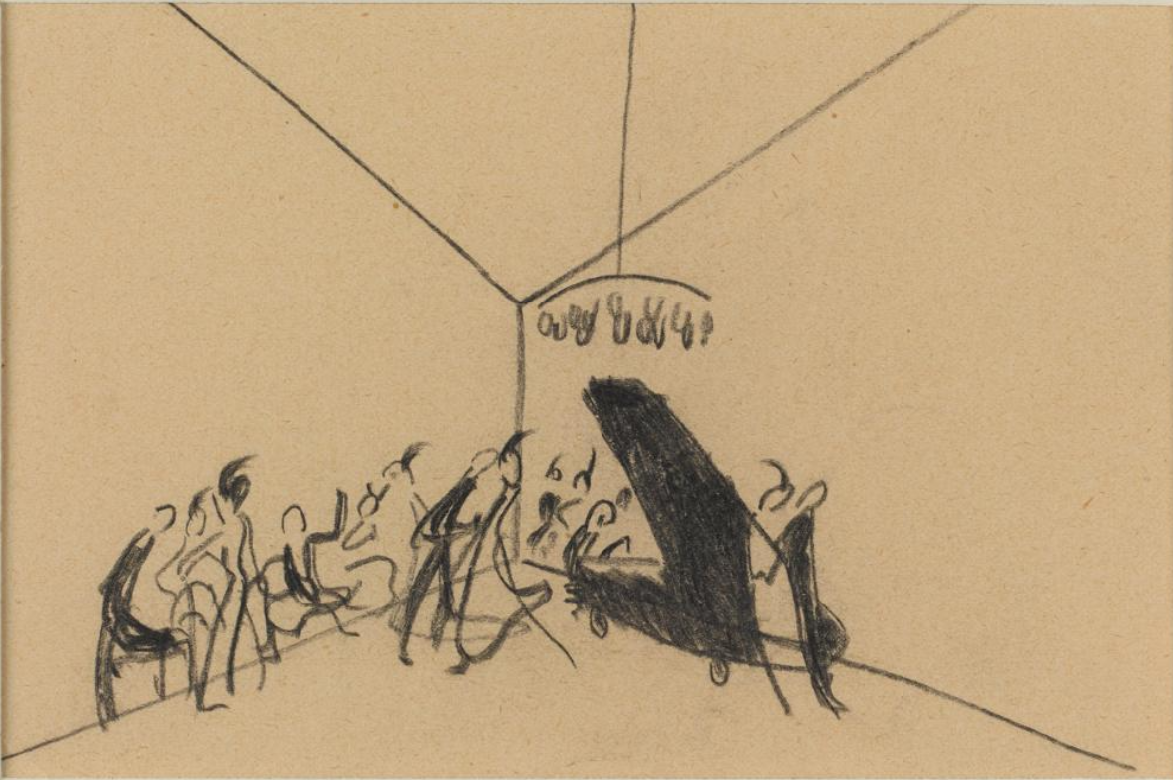 Carvão sobre papel 1911 10X14,8 cm
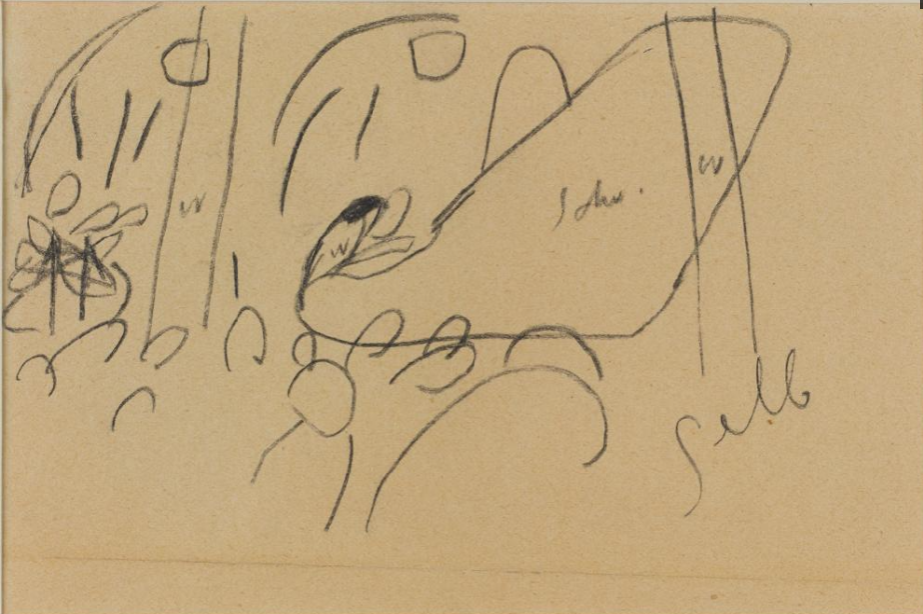 Carvão sobre papel 1911 10X14,8 cm
[Speaker Notes: “Cello”=violoncelo]
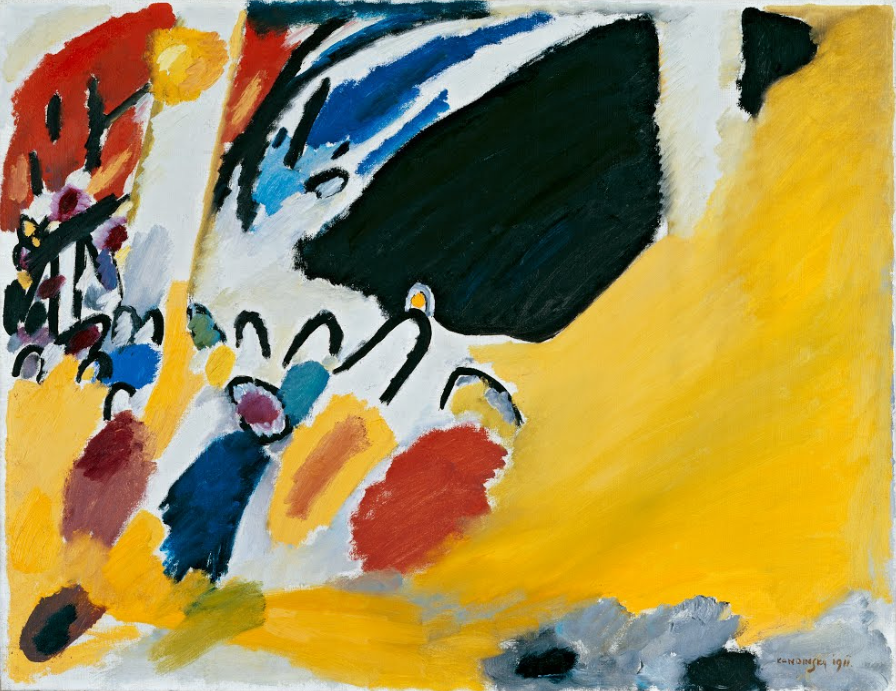 Impressões III (Concerto) | 1911
| óleo sobre tela | 100,5X78,5  cm
[Speaker Notes: Após visionar os estudos, explorar o quadro… Amarelo= Alegria (na perspetiva de Kandinsky) e também a música que invade a sala.]
Kandinsky pensava os seus quadros como sinfonias…
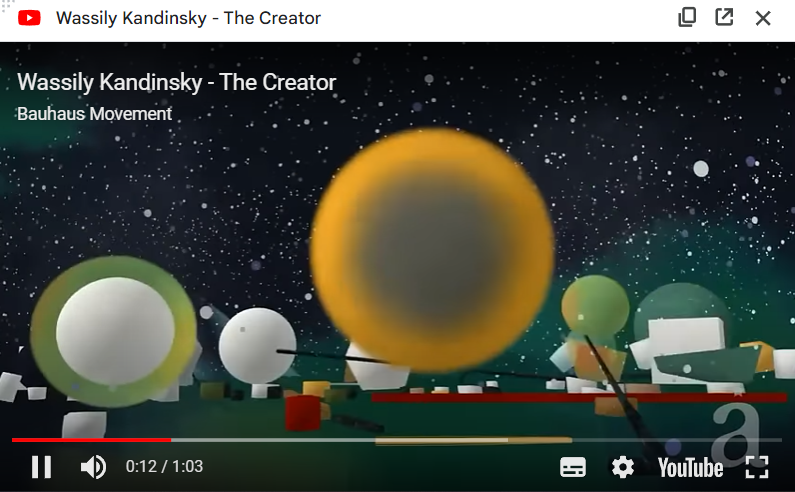 Wassily Kandinsky: the creator [vídeo], Bauhaus Movement
[Speaker Notes: Visualizar vídeo.]
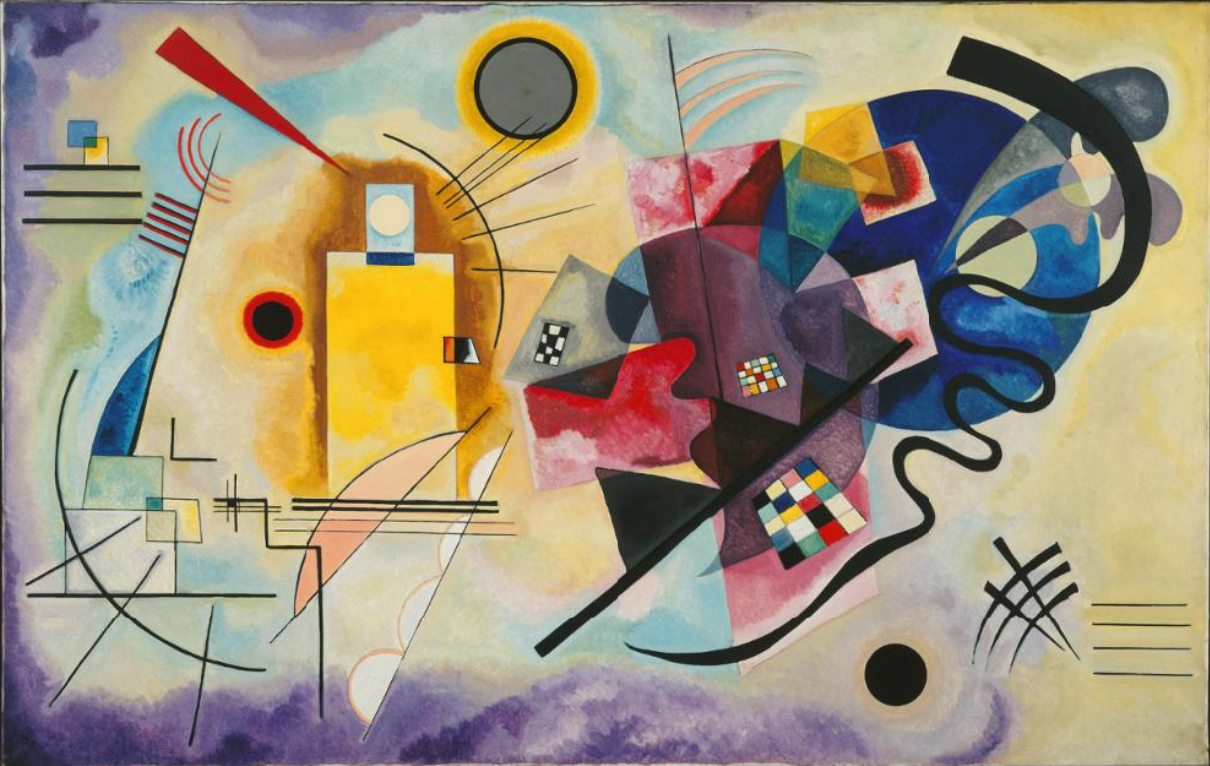 ma
Amarelo-Vermelho-Azul | (1925) | óleo sobre tela |  128 x 201,5 cm
[Speaker Notes: Explorar formas, cores desta pintura, questionando os alunos e transmitindo algumas das “interpretações” do pintor.
Amarelo=alegria (envolvência)
Azul=calma
Vermelho=paixão
(Equilíbrio entre as 3 principais cores primárias)
Círculo=eternidade, infinito
Linhas repetidas=inquietação
“Ponte” para o momento final com a exploração da ferramenta disponível na “Google Arts” (v. diapositivo seguinte).]
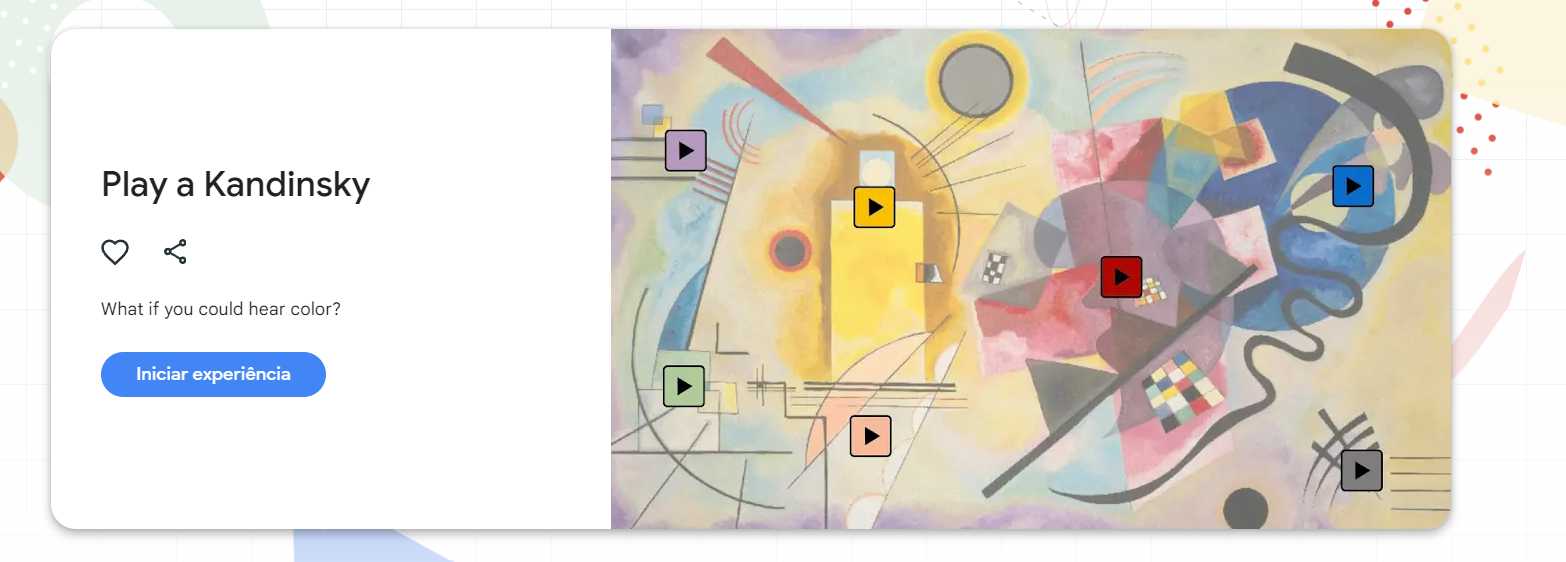 Fonte: Google Arts&Culture
https://artsandculture.google.com/experiment/play-a-kandinsky/sgF5ivv105ukhA
[Speaker Notes: “E se pudesses ouvir cores?”

A terminar, os alunos são convidados a experienciar o que o pintor terá ouvido, as emoções que sentiu  e que queria provocar através do quadro, recorrendo a uma ferramenta da “Google arts” que enquadra o conceito de sinestesia, com base na IA.
Recomenda-se que para a última fase se tenha um quadro com a tradução das emoções.]
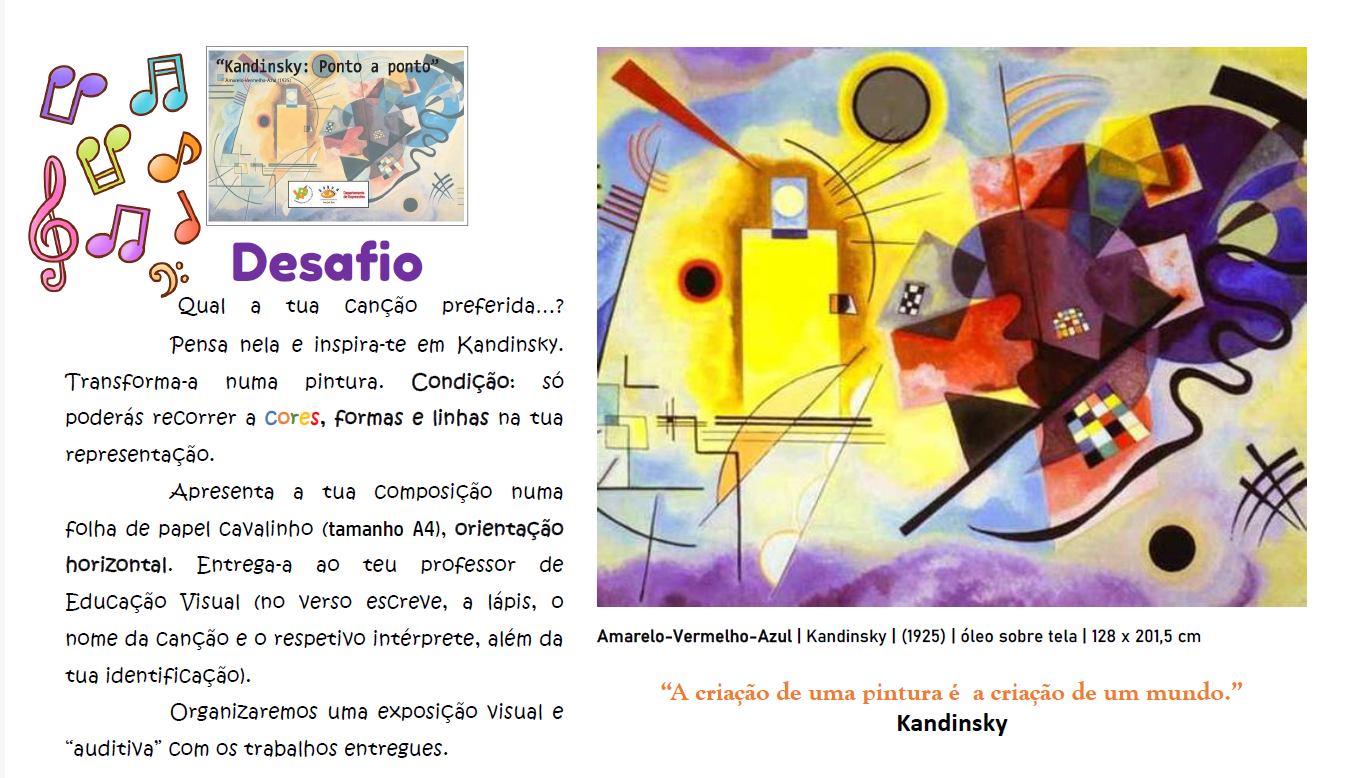 [Speaker Notes: https://forms.gle/Tj3DzDPc9tMjtMXT8]
Fontes:
https://storage.googleapis.com/lesson-plans/Kandinsky_EN.pdf
https://www.centrepompidou.fr/en/ressources/oeuvre/cEpEKE
https://www.meisterdrucke.pt/impressoes-artisticas-sofisticadas/Wassily-Kandinsky/1343229/Casal-de-cavaleiros.html
https://pt.wikipedia.org/wiki/V%C3%A1rios_C%C3%ADrculos#/media/Ficheiro:Vassily_Kandinsky,_1926_-_Several_Circles,_Gugg_0910_25.jpg
https://www.guggenheim.org/artwork/1959
https://www.kandinskyexperts.com/kandinsky-signature.html
https://www.guggenheim.org/artwork/1972
https://theosophy.wiki/w/images/6/6a/Kandinsky_Composition_VIII_-_1923.jpg
https://artsandculture.google.com/experiment/play-a-kandinsky/sgF5ivv105ukhA
https://www.youtube.com/watch?v=43YsRHdxIq4
https://www.youtube.com/watch?v=FZPQKsvIP84
https://www.publico.pt/2023/03/02/culturaipsilon/noticia/novo-recorde-kandinsky-42-milhoes-euros-2040863
Kandinsky: Ponto a ponto
Centro de  Recursos Poeta José Fanha | Escola Básica da Venda do Pinheiro | Agrupamento de Escolas Venda do Pinheiro
Departamento de Expressões
Venda do Pinheiro (Mafra)
janeiro, 2024
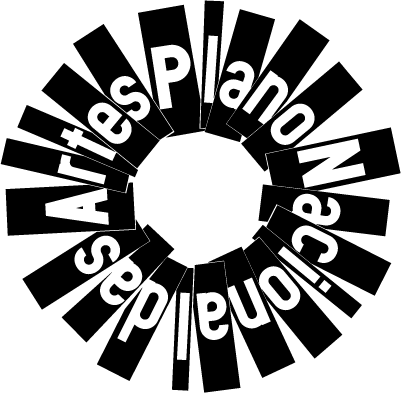 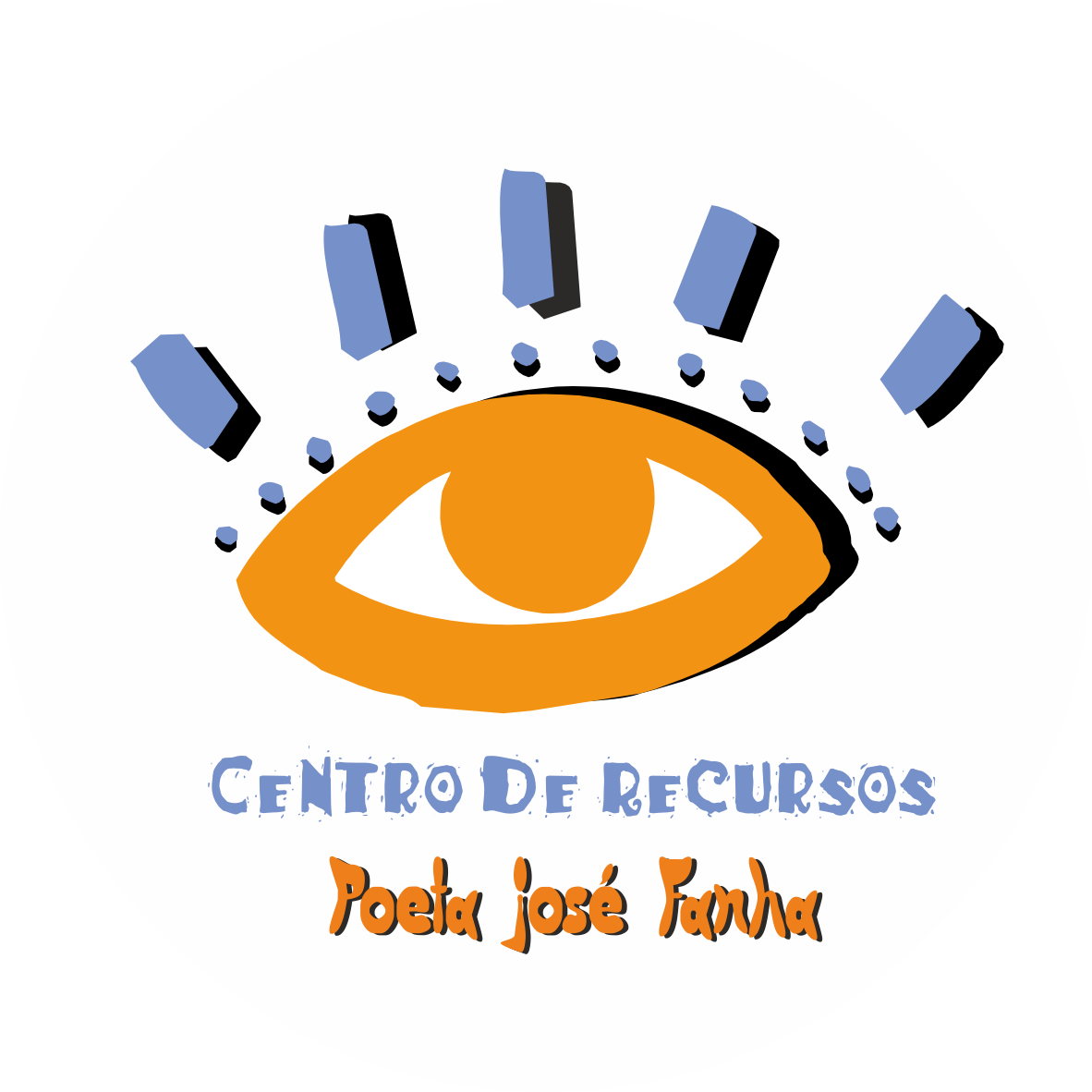 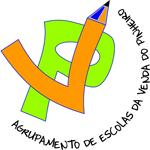 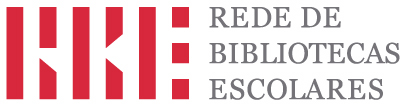 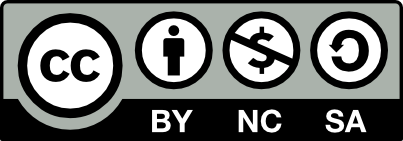